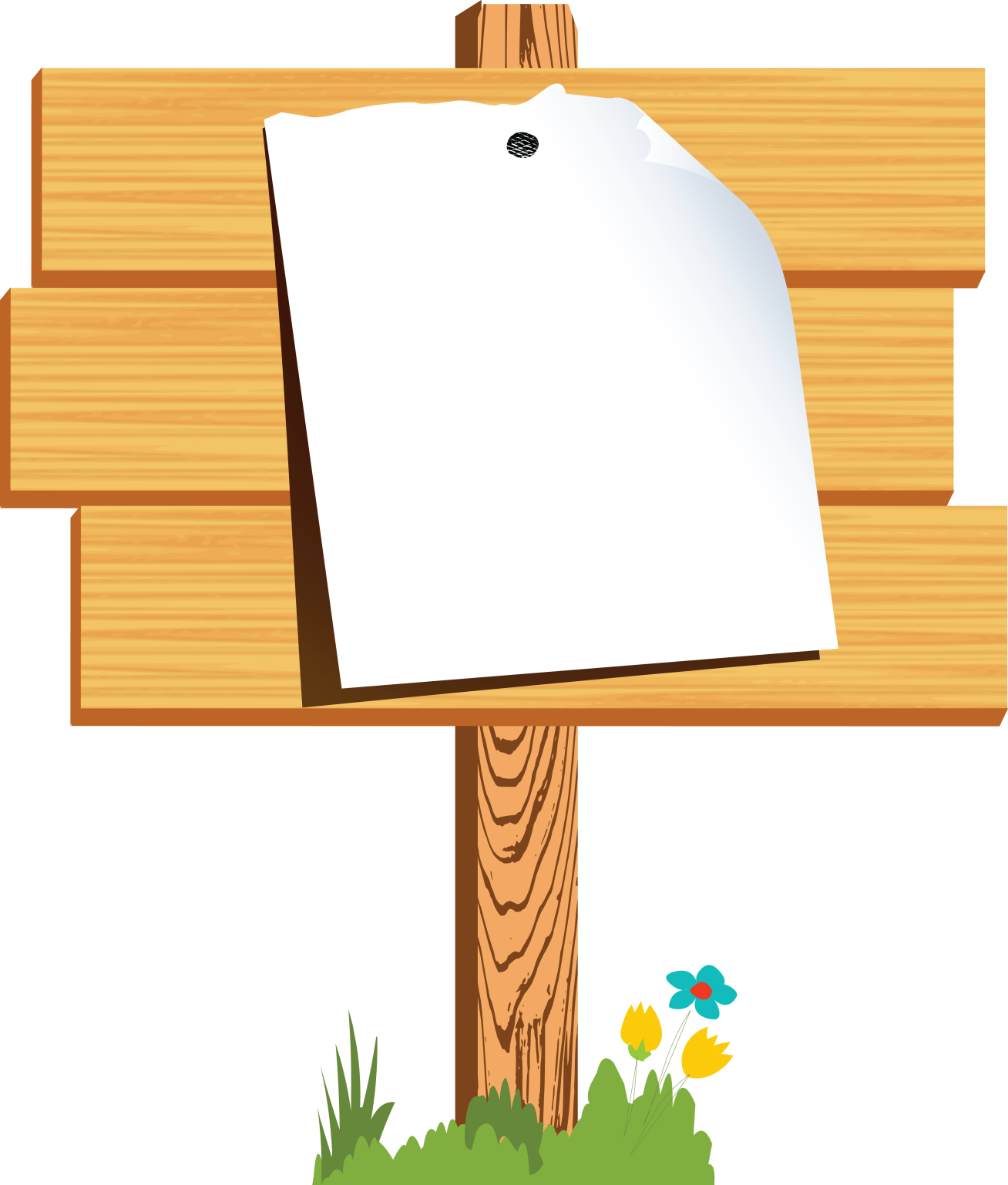 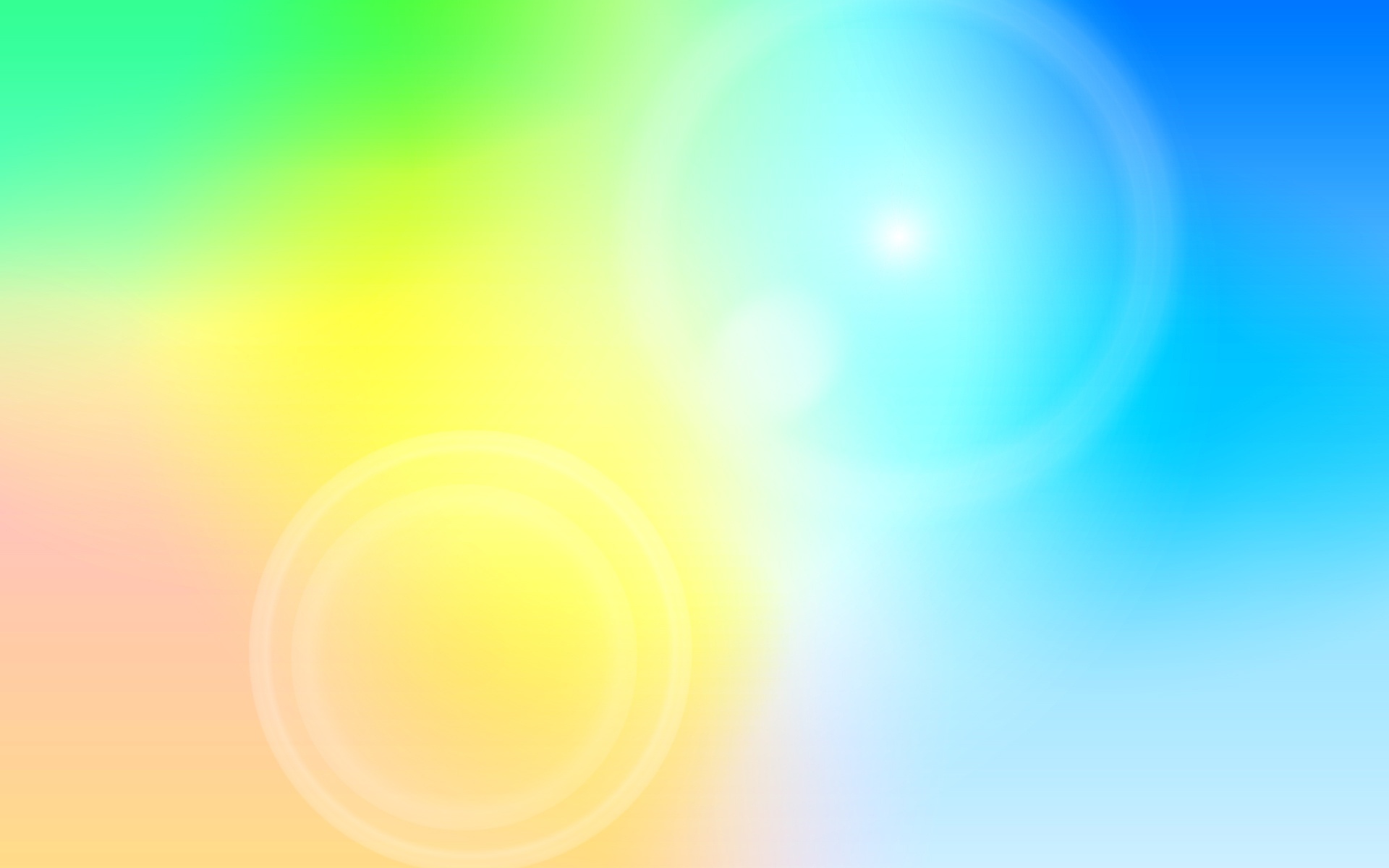 Профессии коротышек
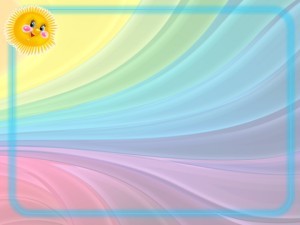 Цель нашей экскурсии:
Выяснить, какие профессии были у коротышек в Цветочном городе.
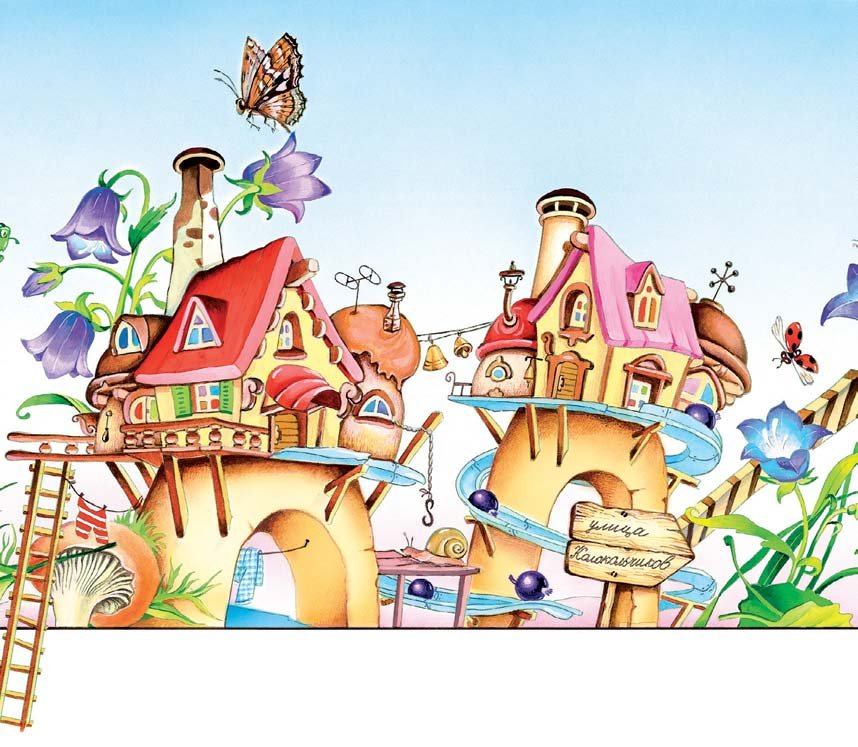 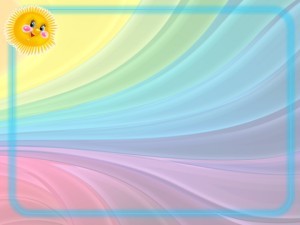 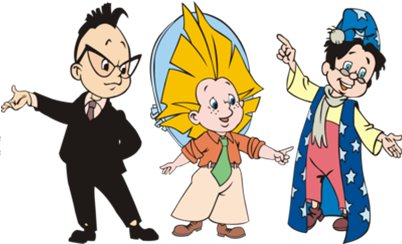 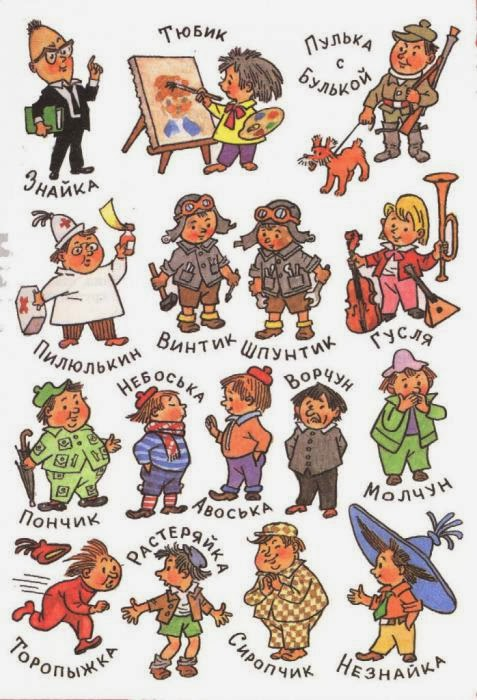 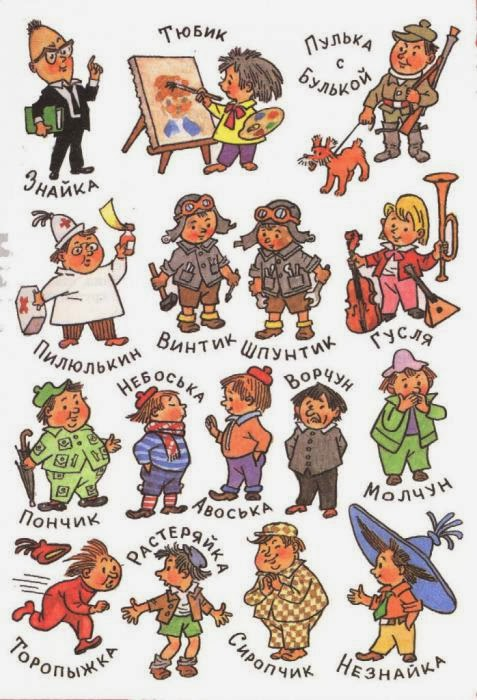 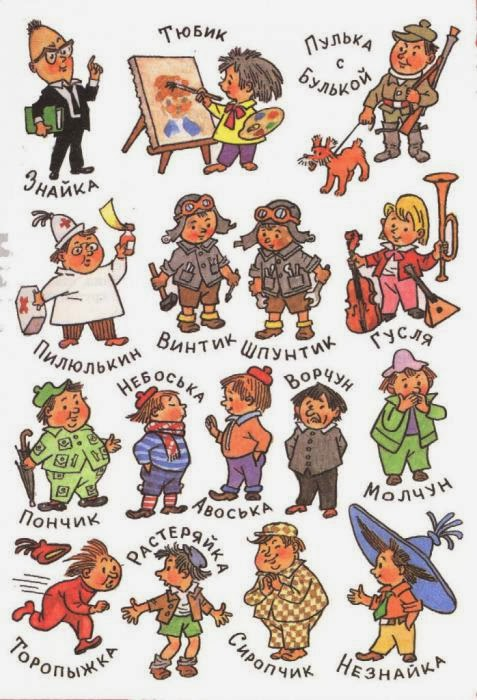 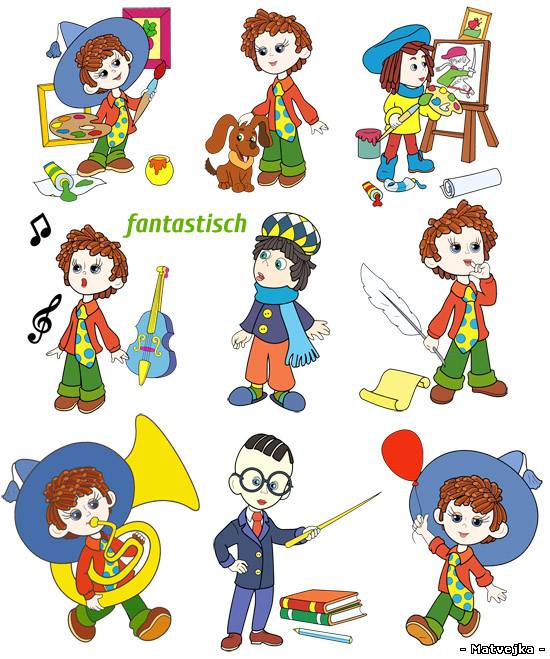 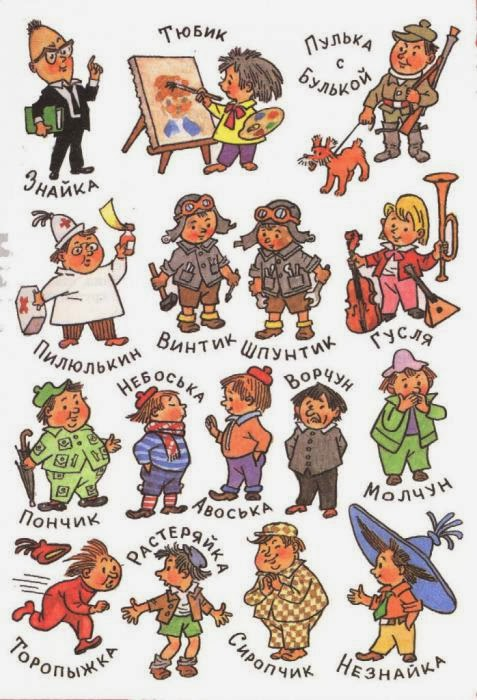 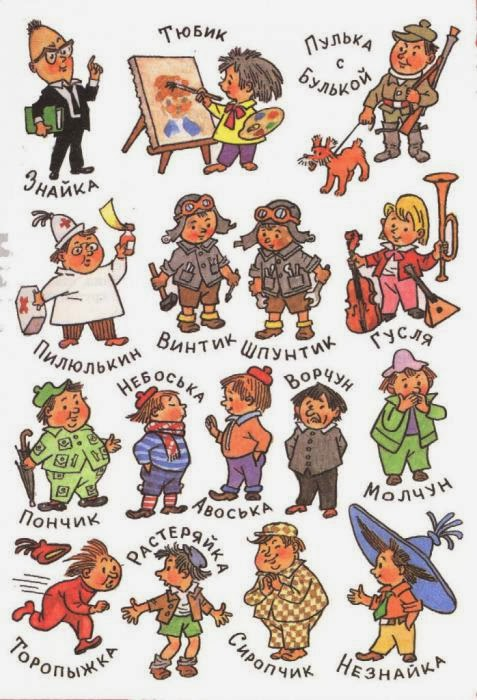 Знакомьтесь, Цветочный город и его жители-коротышки! В этом городе живут коротышки-малыши и малышки : астроном Стекляшка, поэт Цветик, доктор Пилюлькин, изобретатели Винтик и Шпунтик и другие. Но самый известный малыш-коротыш – Незнайка, который в тихую жизнь городка вносит хаос и путаницу.
Приглашаем всех на экскурсию в мульт-город Н. Носова.
1 
Станция астронома
7
Станция учёного
Маршрутный лист
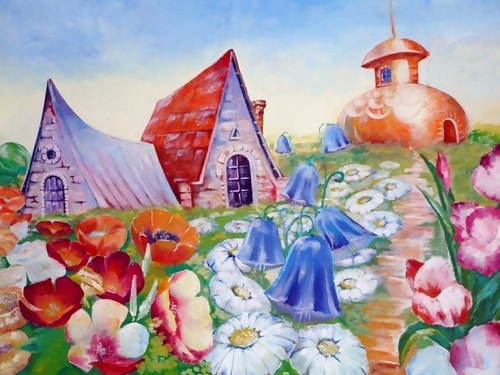 2
Станция докторская
6
Станция поэтическая
3
Станция изобретателей
5
Станция музыкальная
4
Станция художественная
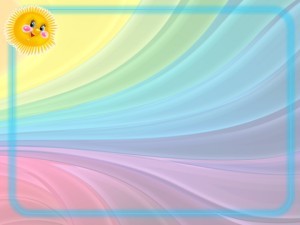 Станция астронома
Здесь живёт знаменитый астроном Стекляшкин.Он умел делать из осколков битых бутылок увеличительные стёкла.
     Из нескольких таких увеличительных стёкол Стекляшкин сделал  большую подзорную трубу.
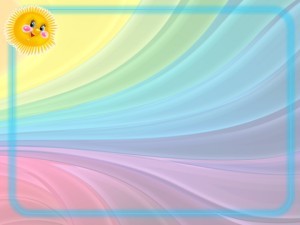 Станция докторская
На уколы! На уколы!Собирайся, ребятня!Вы не бойтесь! Я не больно –Ведь хороший доктор я.Поднимите-ка рубашки,Я послушаю живот.Ой-ой-ой! Урчит там что-то,Срочно выпейте компот.Вот вам градусник по мышку,Посидите пять минут.Я натру вас лучшей мазью,Наложу на руку жгут.Может, банки вам поставить?Я умею – верь - не верь.И давление измерю,Вы прилягте на постель.Я вам выпишу рецептик,Всё купите по нему.Позабочусь я о детках,Потому что их люблю.
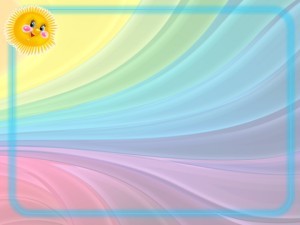 Станция изобретателей
Винтик и Шпунтик –это
мастера из Цветочного города, два очень изобретательных ума.
Мастера на все руки.
Неразлучны, как и положено братьям.
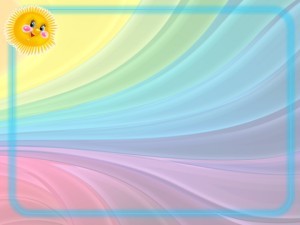 Станция художественная
А я художник Тюбик,
Меня ребята любят,
И мы гордимся с ними
Рисунками своими.
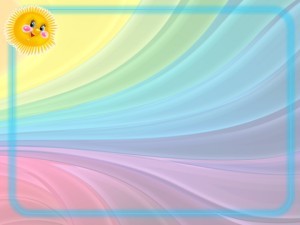 Станция музыкальная
Музыкант Гусля
Стоит перед вами,
А какой я музыкант,
Вы судите сами.
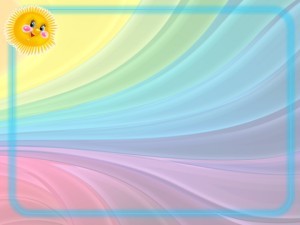 Станция поэтическая
Поэт Цветик, считал:
«Сочиняй так,чтобы был смысл и рифма».
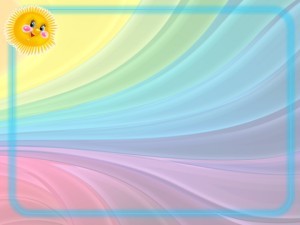 Станция учёного
Знайка- коротышка, старший среди других коротышек , живущих в доме по улице Колокольчиков в Цветочном городе. Он весьма умный, так как читает очень много книг, и очень любознательный, а также строгий и педантичный (иногда до занудства). Кроме того, он бывает осторожен с выводами, но иногда и спонтанен. Может ввязаться в драку, а может среди ночи принять решение и, не откладывая, уехать ранним утром по делам. Его признают в учёных кругах Солнечного города.
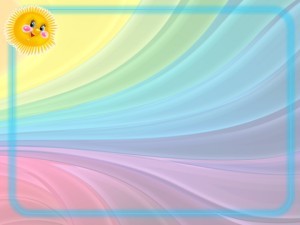 Станция творческая
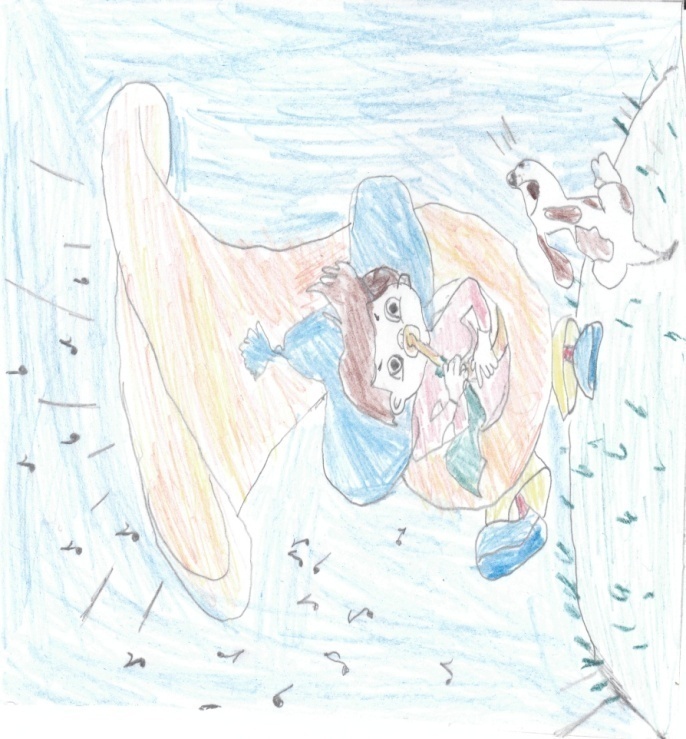 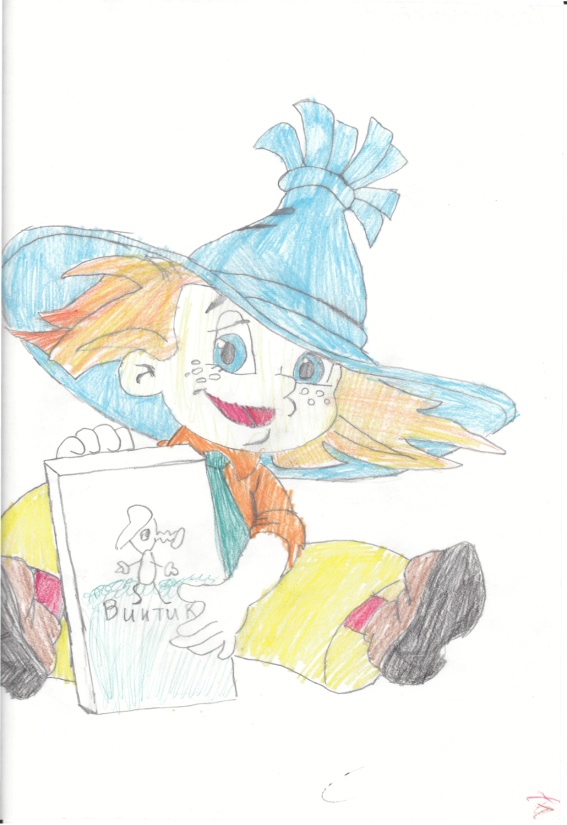 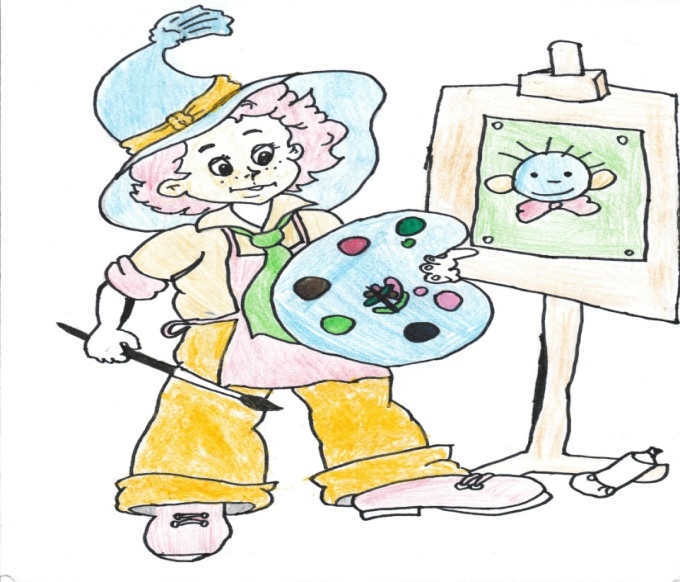 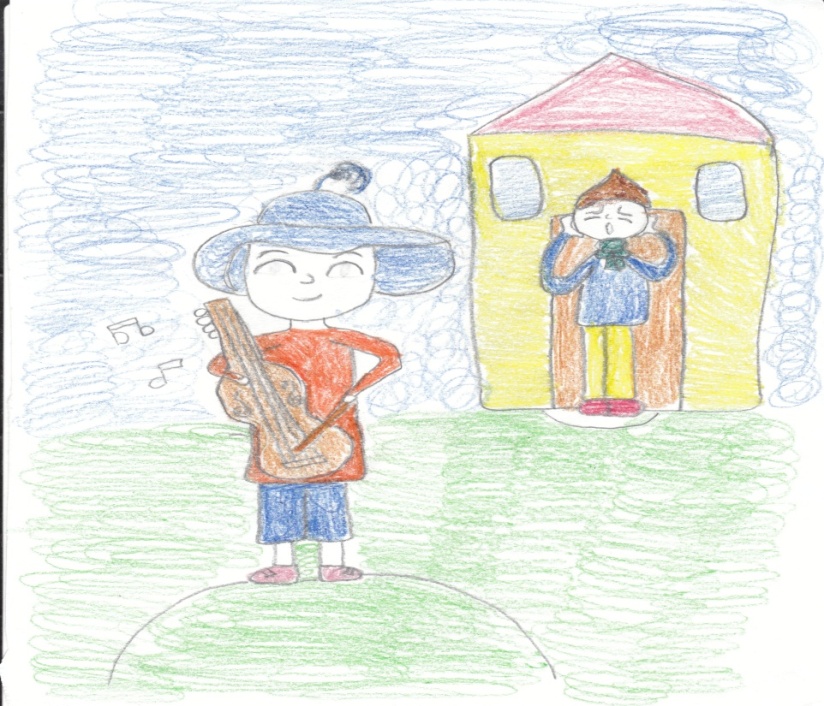 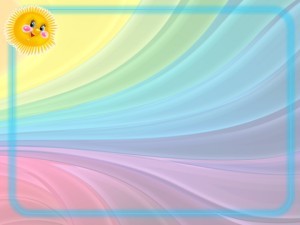 Заключение
В ходе нашей экскурсии мы  выяснили,что профессии в Цветочном городе такие же, как и в нашей реальной жизни.
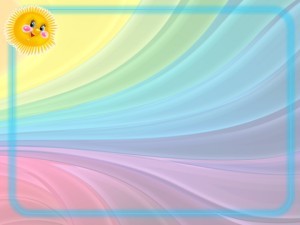 Источники информации
http://4.bp.blogspot.com/-l1FL3uOgnm0/UQP320UKehI/AAAAAAAAAco/IXbM9OVCauk/s1600/Neznaika.jpg - Незнайка
http://www.happygiraffe.ru/user/10064/blog/post17522/
http://d27v8envyltg3v.cloudfront.net/mio/47189893/14526202955854/large.jpg - Цветочный город
http://www.моисказки.рф/img/images/4c88f83a03104e8917d4f0c784129f9c.jpg - Винтик и Шпунтик, Гусля, Пилюлькин, Знайка
http://matveyrybka.ucoz.ru/_nw/28/64122581.jpg - Цветик
http://img1.liveinternet.ru/images/attach/c/0/52/821/52821362_5f841c9a463e.jpg - Астроном
 https://www.youtube.com/watch?v=UaM15IF5tG4 – мультфильм
Н.Носов. Приключения Незнайки и его друзей: Роман-сказка/ Рис.А.Лаптева.-Переизд.- М.:Дет. Лит.,1987.-160с.,ил.-(Школьная библиотека).